Argument Of a complex number
Lecture 5
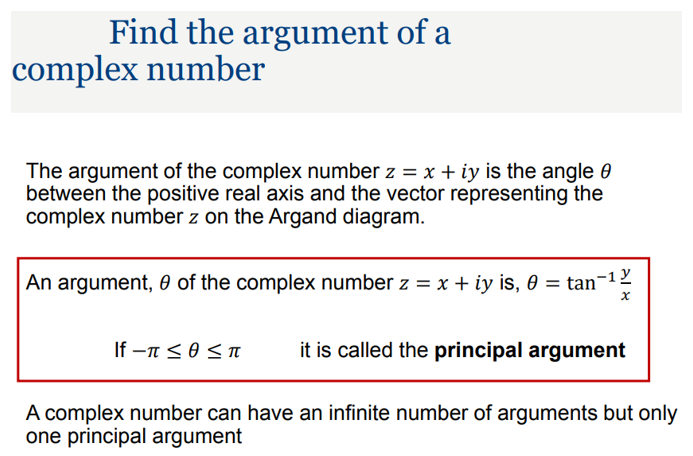 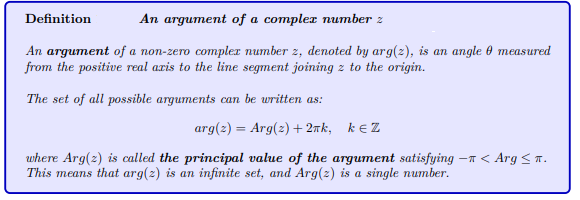 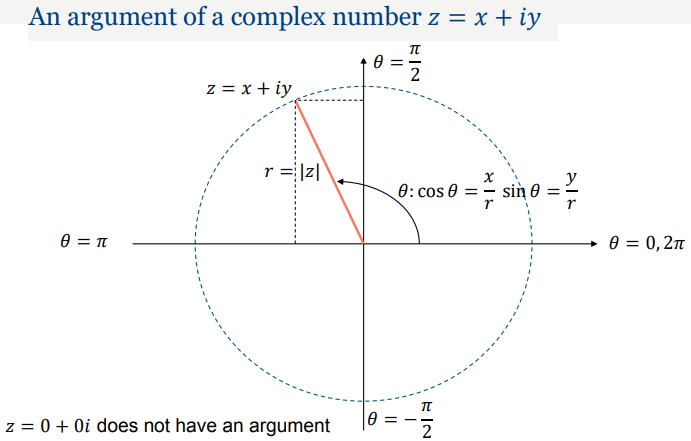 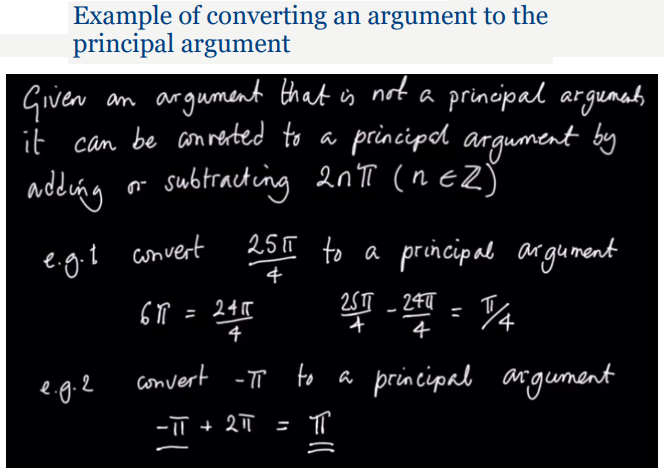 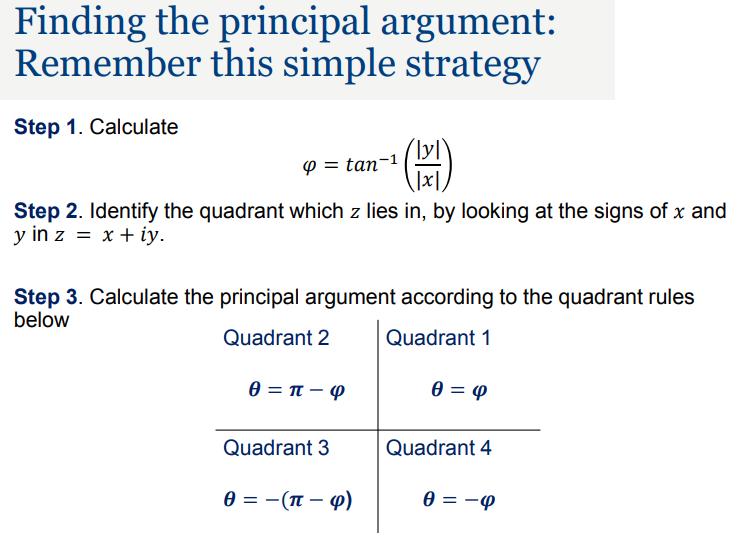 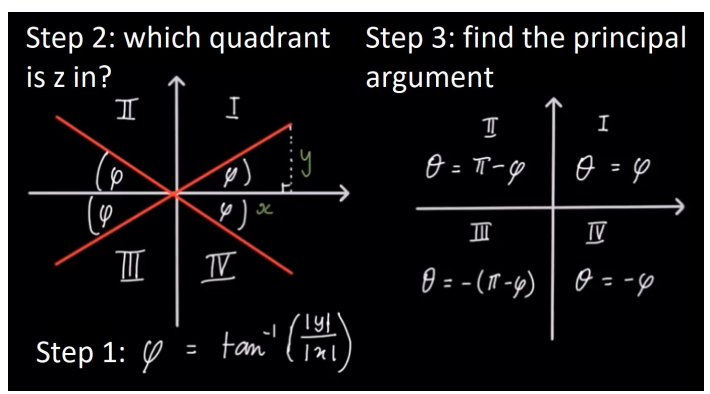 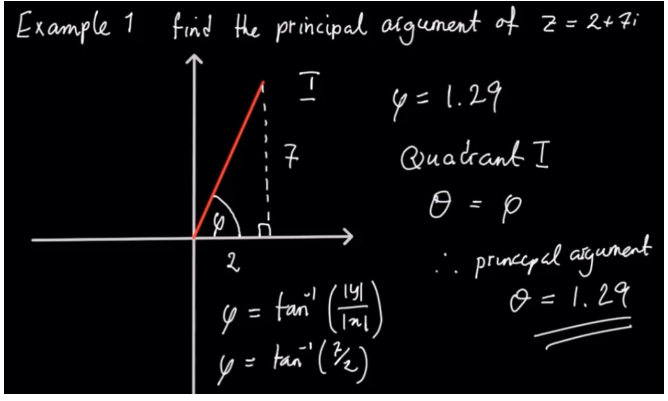 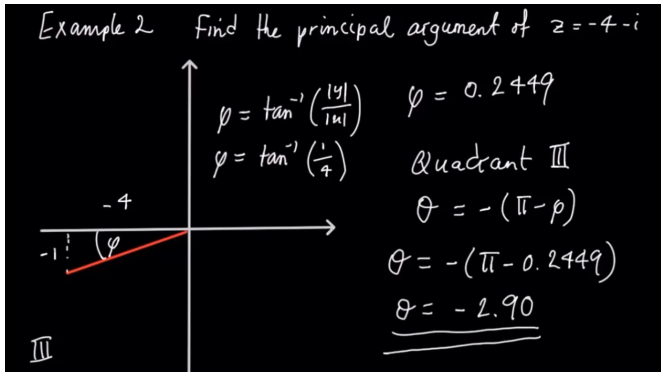 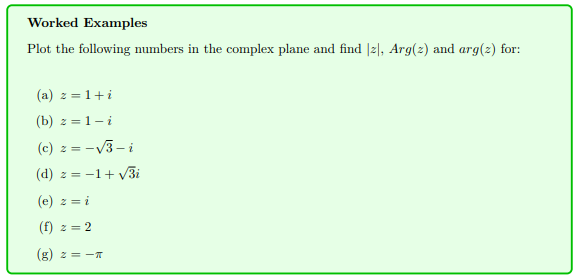 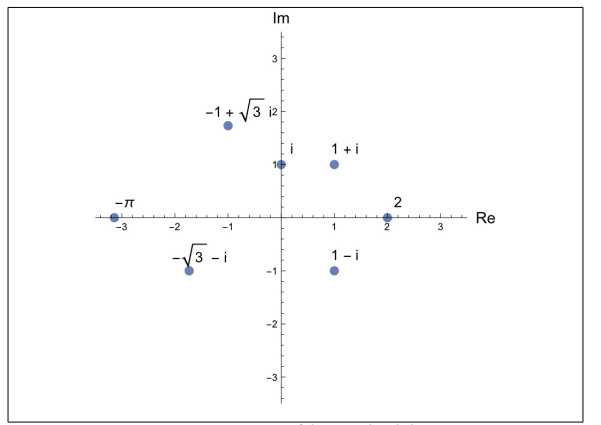 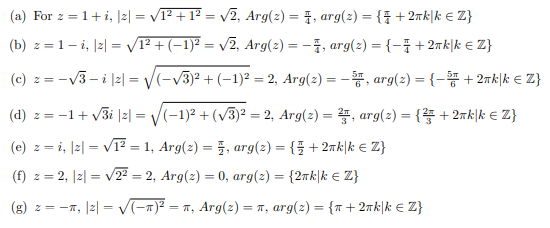 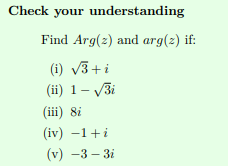 H.W
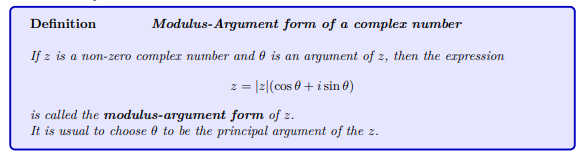 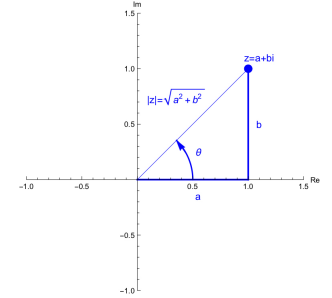 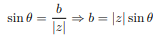 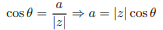 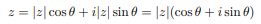 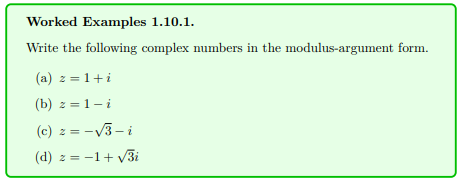 or Polar form
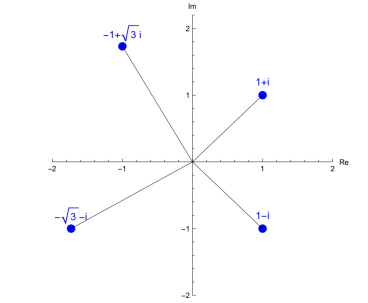